Kiểm tra bài cũ:
35820
92684
Tính:
+
-
25079
45326
c)
b)
a)
47358
60899
1324
2648
x
2
a) Phép nhân:   14 273 x 3 = ?
viết 9.
. 3 nhân 3 bằng 9,
14 273
x
3
. 3 nhân 7 bằng 21,
viết 1 nhớ 2.
4
2
1
9
8
. 3 nhân 2 bằng 6, thêm 2 bằng 8,
viết 8.
viết 2 nhớ 1.
. 3 nhân 4 bằng 12,
viết 4.
. 3 nhân 1 bằng 3, thêm 1 bằng 4 ,
42819
Vậy: 14273 x 3 =
a) Phép nhân:
*Muốn nhân số có năm chữ số với số có một chữ số.
 +Bư­ớc 1: Đặt tính theo cột dọc thừa số thứ 2 thẳng hàng đơn vị.
 +Bư­ớc 2: Tính lần l­ượt từ phải sang trái.
*L­ưu ý: Nhân rồi cộng thêm (phần nhớ) nếu có ở hàng liền trước.
b) Bài tập:
Bài 1: Tính :
21526
40729
17092
15180
x
x
x
x
4
3
2
5
68368
81458
75900
64578
Bài 2:
Số
?
Thừa số
13070
19091
10709
Thừa số
5
6
7
78420
Tích
95455
74963
Bài 3:
Lần đầu người ta chuyển 27150 kg thóc vào kho, lần sau chuyển được số thóc gấp đôi lần đầu.       Hỏi cả hai lần chuyển vào kho được bao nhiêu     ki-lô-gam thóc ?
Tóm tắt:
27150 kg
Lần đầu :
?kg thóc
Lần sau :
Củng cố:
1. Khi thực hiện phép tính nhân số có 5 chữ số với số có 1 chữ số ta thực hiện bắt đầu từ đâu?
A .  Từ phải sang trái
B .  Từ trái sang phải
C .  Từ hàng trăm
Củng cố:
2. Chọn kết quả đúng.
33333
        2
A .  88 888
x
B .  55 555
C .  66 666
21504
        3
x
Thứ  năm ngày  26 tháng 3 năm 2015
Toán
Củng cố:
3. Chọn số đúng vào chỗ trống
A .  1
64509
B .  2
C .  3
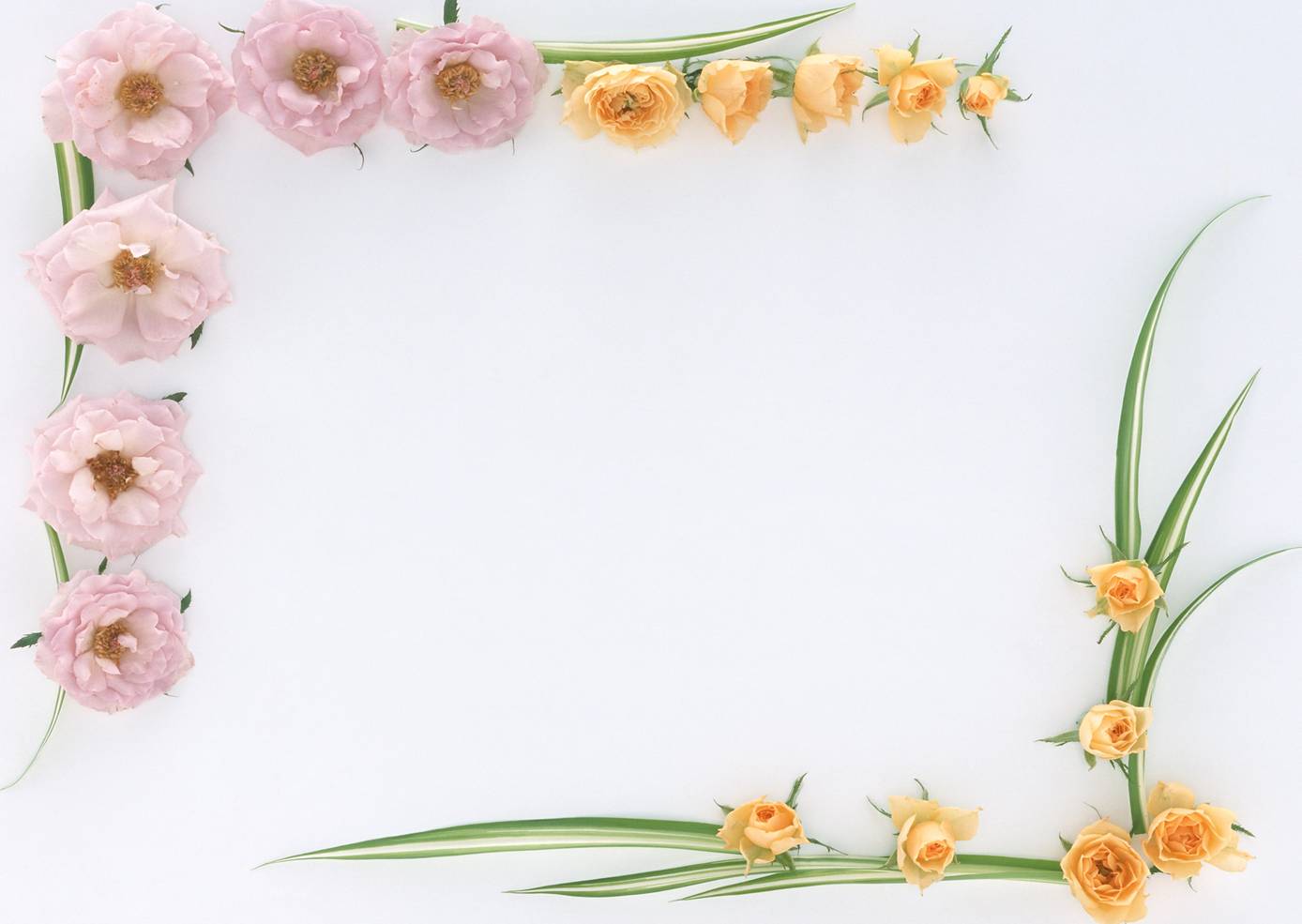 KÍNH CHÚC THẦY CÔ SỨC KHOẺ
Chúc các em học tốt